JAK VZNIKAJÍ NÁZVYAutor: Mgr. Ivana Tesařová
Materiál vznikl v rámci projektu Šance pro všechny
č.proj. CZ.1.07/1.4.00/21.2165
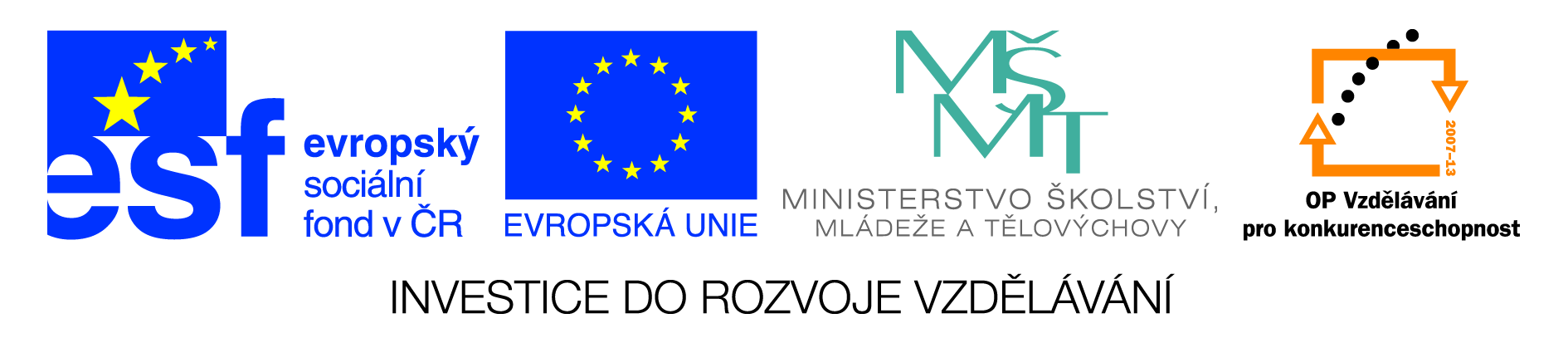 Legenda k pracovnímu listu:  PRÁCE VE DVOJICÍCH
Co nejrychleji dešifrujte názvy obcí našeho regionu. Můžete si pomoci mapou.
Pokuste se najít základové slovo ke každému názvu. Např. Mladoňovice – mladý
Další práce už je na vaší fantazii. Vymyslete  k názvům krátké verze pověstí o tom
jak přišly obce ke svému jménu. Stačí  pět až sedm vět. Jako pomůcky můžete 
využít  stručnou osnovu příběhu. 
Uvedené příběhy si můžete doplnit obrázkovým vyprávěním a společně přečíst a ohodnotit. 


POZNÁMKA:  O uvedených vesnicích a městech existují již pověsti např. v knihách:
M. Ondříček: OBRÁZKY Z JAROMĚŘICKA, O STŘÍBRNÉ PODKOVĚ aj. 
Přečtěte si je a porovnejte s vaší verzí.
Shrnutí:  POVĚSTI
1/ Jak vznikají pověsti? Jaký je rozdíl mezi pohádkou a pověstí?

2/ Přečti si potichu následující ukázku regionální pověsti a na základě.
souvislostí se pokus doplnit chybějící údaje. 
 
3/ Vyjádři jinak podtrhaná místa v textu.

4/ Společně si nyní znovu a nahlas přečtěte takto upravenou pověst.

5/ Ukažte na mapě místo, k němuž se pověst váže.

6/ Jak vypadal hejkálek? Přečtěte si jinou pověst, kde nechybí jeho
přesný popis a vyhlaste soutěž o nejlepší /nejpřesnější/ obrázek. 
Může to být domácí úkol. Obrázky si vystavte ve třídě.
Hejkálci na Kobylí hlavě
Kobylí hlava je vrch mezi Chlístovem a Heralticemi. Od nepaměti se prý tady
zdržovali hejkálci. Kdysi jel sedlák Svoboda pro dříví do lesa na Kobylí hlavu.
Vyjel z domu před svítáním. Jelo se mu dobře. Z podřimování ho vyrušilo jakési 
volání. Zbystřil sluch. Několikrát zavolal, ale nikdo neodpovídal. Zpozoroval, že 
koně zpomalili a jsou nepokojní a zpocení. Nešlo mu to na rozum. Ohlédl se a ve 
svitu měsíčních paprsků zahlédl jakousi tmavou postavu s kapucí na hlavě. 
Sedlákovi se zatajil dech. Vyděsil se. Pomyslel si, že je to ……………………….. . 
V momentě omdlel. Když se probral, nikde nikdo. Z Heraltic slyšel kokrhat kohouty
a po hejkálkovi nebylo ani památky. Chystal se k odjezdu. Vtom přišel ……………. . 
Sedlák mu hned všechno vyprávěl. Hajný ho uklidnil a ujistil, že měl velké štěstí, 
že to dobře dopadlo. Moc dobře prý ví, co hejkálci dovedou, ale naštěstí jejich 
moc končí s kohoutím …………………… . 
Od té doby sedlák Svoboda pro dříví na Kobylí hlavu v noci nejezdil. 
                                            / Regionální diktáty, Mgr. Světlana Hrůzová, 1998 /
Názvy obcí z titulního listu: Mladoňovice, Dědice, Slavíkovice,
Budkov, Jemnice, Jaroměřice, Litohoř, Lesonice, Sádek, Budějovice.